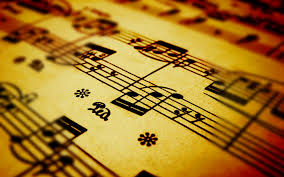 Видатнікомпозитори-романтики
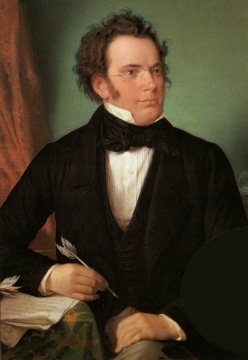 Франц Шуберт(1797 ̶ 1828)
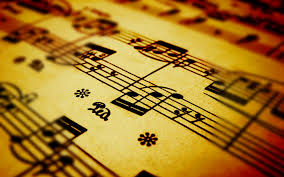 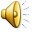 Франц Шуберт
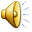 австрійський композитор;
автор 600 пісень, 9 симфоній , літургійної та камерної музики;
основоположник  музичного романтизму
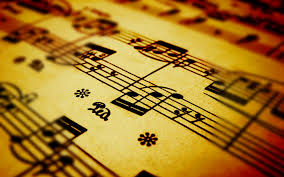 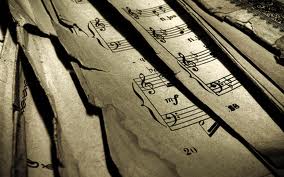 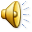 Фредерік Франсуа Шопен (1810 ̶ 1849)
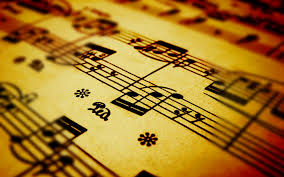 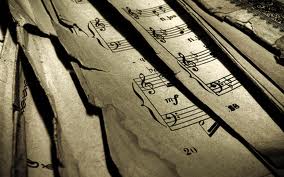 Фредерік Шопен
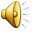 польський композитор та піаніст;
творчість:  60  мазурок, 16 полонезів, 19 вальсів та нюктюрнів,балади , сонати , прелюдії;
твори писав виключно на фортепіано;
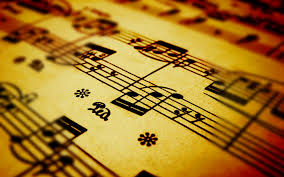 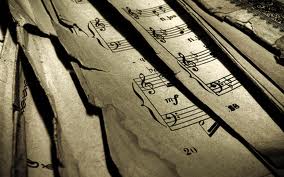 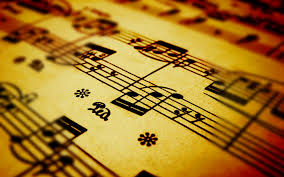 Ференц  Ліст(1811 ̶ 1886)
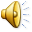 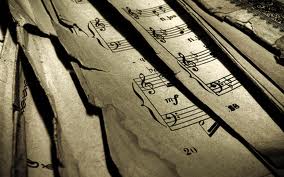 Ференц Ліст
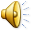 угорський композитор, піаніст;
почав виступати з 9 років;
протягом 60-ї кар’єри створив 1300  творів.
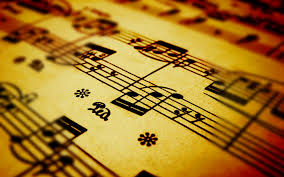 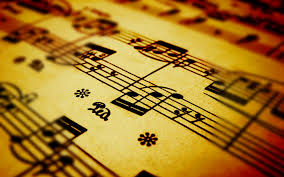 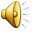 Дякую за увагу!!!